AMPLIADO PASTORAL , 1 agosto 2020
Para escucharnos y discernir juntos

Para compartir
   cómo hemos vivido este tiempo.

Para buscar y discernir juntos
  cómo seguir caminando
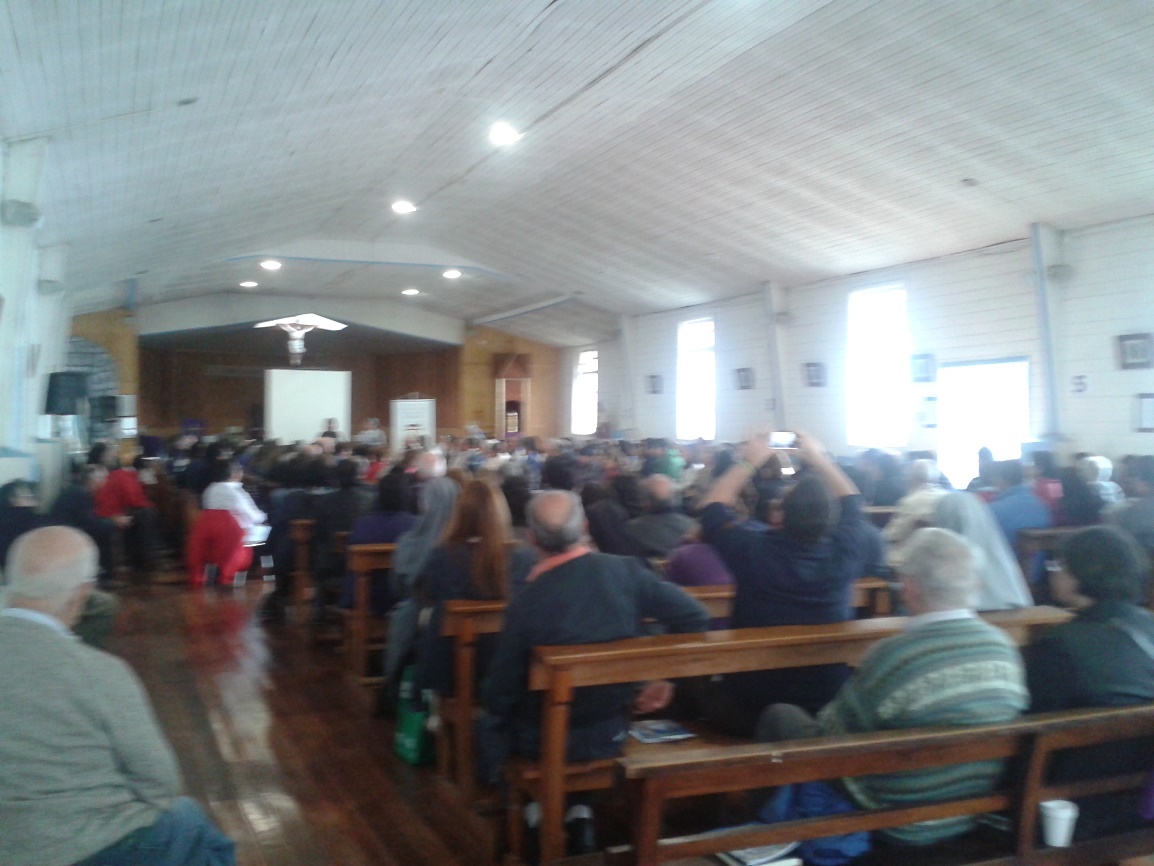 Experiencia a multiplicar y ampliar
No pudimos encontrarnos en Marzo en Paillaco
ALGUNAS NOTAS PARA RECORDAR
EL RECORRIDO QUE VENIMOS
HACIENDO, Y PARA SEGUIR
DISCERNIENDO JUNTOS
El camino de estos años, oopp
OOPPDD (2015-2020): Una Iglesia que escucha, anuncia y sirve
(gestadas “sin crisis”, incubando)
2016: Laicado
2017: Vocación y ministerios 2018: Liderazgo 
2019: Evangelización de la Cultura
Discernimiento
Hacia una II Asamblea eclesial
Discernimiento 
Pastoral
El camino de estos años, crisis
TRES GRANDES CRISIS – OPORTUNIDADES  (se van sumando)
  Valdivia cuatro: 2017: Sede vacante / Adm. Apostólica (local)

2018: Crisis Iglesia en Chile (eclesiológica)

2019: Estallido social en Chile (sociológica)

2020: Pandemia COVID-19 (antropológica-existencial)

CRISIS: cambio brusco, criba, discernimiento, purificación, renovación, oportunidad… a vivir con fortaleza, esperanza y creatividad.
Congreso  (Año) 
Eucarístico
Crisis Iglesia I
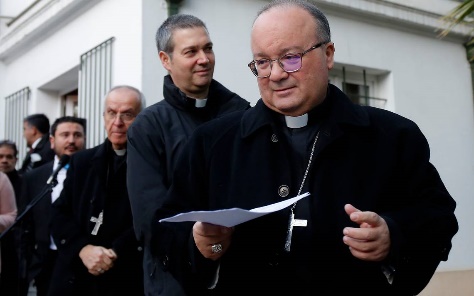 LOS ABUSOS, sexuales y de poder
Serio cuestionamiento. Respuesta de la Iglesia:
Responder a las víctimas: petición perdón, escucha, investigación, reparación. 
Programa de Prevención y ambientes sanos y seguros. 
Se exige formación mínima a todos los agentes de pastoral. 
Creación de los Consejos de Prevención: nacional y diocesanos.

Reciente documento ISE Integridad en el Servicio Eclesial
Testimonio, justicia y equidad, buen trato, ambientes sanos y seguros, responsabilidad, cuidado de sí mismo
Próxima difusión
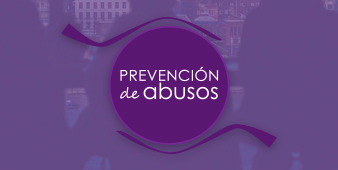 Crisis Iglesia II
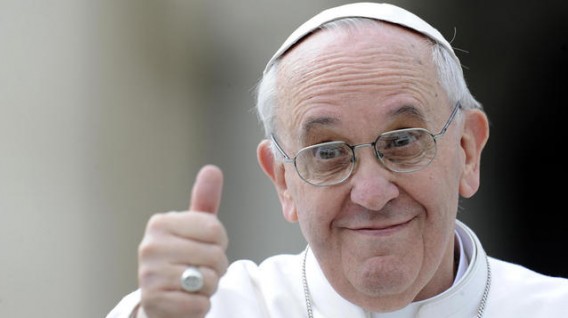 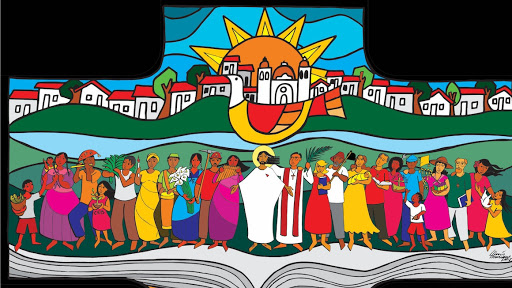 RENOVACIÓN ECLESIAL (Papa y P de Dios)
Conversión personal y pastoral: Cristo al centro. Iglesia más evangélica…
 
Sinodalidad: hacer camino juntos, en todas las realidades eclesiales, viviendo en circularidad y reciprocidad el trinomio: todos, algunos, uno.
Creación del Consejo Diocesano de Pastoral…

Cambio de cierta cultura eclesial: Del abuso y encubrimiento al buen trato, el cuidado y la transparencia. De la pasividad a la participación y compromiso. De la división y desconexión a la comunión y unidad. Del clericalismo a la corresponsabilidad de todo el Pueblo de Dios.
Discernimiento 
Eclesial
Crisis (Estallido) Social I
DETONA LA CRISIS INCUBADA. RASGOS DEL ESTALLIDO

Gran consenso y manifestaciones masivas contra la gran desigualdad, las pensiones y sueldos que no permiten vida digna, la salud, la educación…
La intensidad  y extensión  de la violencia. Devastación y amurallamiento
Conjunto de causas económicas, sociales, culturales, políticas…
Desconfianza hacia  todas las instituciones… 
Constitución, acuerdo de un plebiscito.
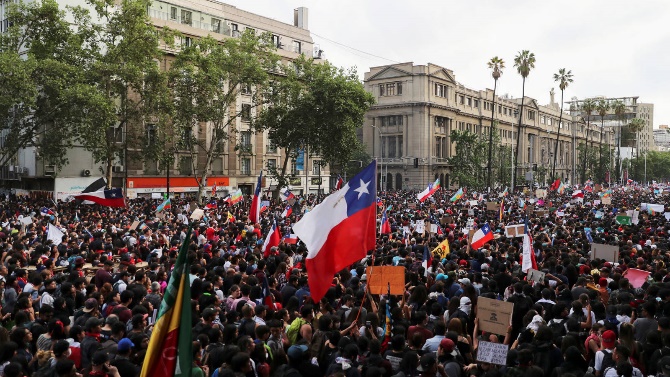 Crisis (Estallido) Social II
Discernimiento 
Social
DESAFÍOS  Y OPORTUNIDADES. LA RESPUESTA ECLESIAL

Conf. Episcopal Chile: Adhesión a demandas. Rechazo violencia.
Valdivia: Carta Administrador Apostólico: “Comprometidos con la justicia y la paz, entre el dolor y la esperanza”. Misa-s por la justicia y la paz. Iniciativas grupales de diálogo
Tarea: Doctrina Social…  Espacios diálogo…
Oportunidad mayor justicia y paz. 
Peligros: polarización y violencia
Desafíos: diálogo, consenso cambios en paz
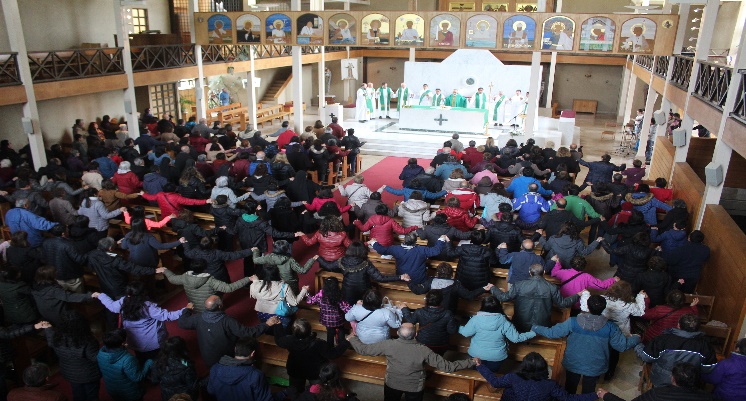 Misa por
la Justicia
y la Paz
Crisis (COVID-19) Humana I
UNA PANDEMIA QUE PONE EN JAQUE LA HUMANIDAD
Llega sorpresivamente y desborda la capacidad científica y tecnológica, 
En medio discusión de las mejores respuestas, obliga a urgentes medidas de aislamiento que cambia las prioridades, las comunicaciones, el sistema laboral, comercial, educativo… y, por supuesto, sanitario.
 Afecta a todos, pero lo sufren más los pobres.
Desafío inédito para las autoridades, todos los actores sociales.
Desafía como nunca la solidaridad. Nos salvamos juntos
Estado de confinamiento y de prevención. Estado de cuidado (si=otros)
Estado de incertidumbre
Crisis sanitaria, socioeconómica, política
Crisis (COVID-19) Humana II
DESAFÍOS  Y OPORTUNIDADES. LA RESPUESTA ECLESIAL
Desafío de acompañar, resistir, dar esperanza; ante  nuevos problemas.
Oportunidad evangelizadora al moverse el piso de las falsas seguridades y emerger con nueva fuerza las preguntas existenciales
Desafío y oportunidad de un nuevo orden mundial… +-

El Papa, aplica medidas, acompaña a todos, hace llamados humanitarios…
CECH: Mensajes Asamblea y Comité Permanente: gravedad, pacto social, solidaridad, responsabilidad en el cuidado, centro la persona, agradecer personal salud y servidores públicos por esfuerzo y riesgo.
Crisis (COVID-19) Humana III. Valdivia
Discernimiento 
Humanitario y
Pastoral
NUESTRAS ORIENTACIONES Y ACTUACIONES
Aplicación de medidas a través comunicados: suspensión celebraciones y actividades comunitarias. Invitación uso medios digitales.  Enfermos, responsos, con rigurosas medidas… Disposiciones autoridad sanitaria. Credenciales…
Dos primeras orientaciones: ACOMPAÑARNOS Y SERVIR A TODOS
ACOMPAÑAR Y ANIMAR, LA FE, LA ESPERANZA Y EL AMOR DE LOS CATÓLICOS Y SUS COMUNIDADES.
+ Promoviendo por vía digital, servicios y encuentros de oración, celebración, formación y acción
* SERVIR A TODOS, SALIENDO AL ENCUENTRO DE LOS MÁS NECESITADOS.
+ Potenciando las acciones solidarias que cada comunidad realiza y creando nuevas respuestas. Principalmente con alimentos y útiles de aseo y protección
Crisis (COVID-19) Humana IV. Valdivia
NUESTRAS ORIENTACIONES Y ACTUACIONES
Otra formulación orientaciones:
Responsabilidad en el cuidarse y cuidar. Respuesta buena. No bajar la guardia. Diversas sensibilidades…
Solidaridad con los más necesitados. Reforzamiento de lo habitual y nuevas iniciativas
Creatividad para nuevas respuestas a los nuevos desafíos. Celebraciones por radio y plataformas digitales. Horarios de todas en página web. Reuniones vía teleconferencia. Experiencias catequesis vía digital. 
Compartiendo la Palabra. Compartiendo la Solidaridad. Servicio de Escucha. Tlf.
Campaña: “Responsable con tu Iglesia. Solidario con todos” Ante la baja ingresos vía presencial, promoción vía bancaria.
AGRADECIMIENTO y FELICITACIÓN
POR LA GRAN SINFONÍA DE INICIATIVAS,
 ESPIRITUALES Y MATERIALES

 POR LAS ORACIONES, MEDITACIONES Y CELEBRACIONES, CAJAS Y BOLSAS CON ALIMENTOS Y ÚTILES DE ASEO, POR LAS COMIDAS Y DESAYUNOS, LAS OLLAS COMUNES, LOS PANES Y SOPAIPILLAS, ETC..

POR TODO LO TRANSMITIDO A TRAVÉS DE LA RADIO Y LOS DIVERSOS MEDIOS DIGITALES, FACEBOOK, YOU TUBE, WEB DEL OBISPADO, ZOOM, TEAMS, ETC.
Compartir y discernir juntos
PARA LA REFLEXIÓN Y EL DIÁLOGO

Para compartir cómo hemos vivido este tiempo.
	1.- Señala uno o dos aspectos más positivos y menos positivos.

Para buscar y discernir juntos cómo seguir caminando
2.- Señala una o dos pistas que te parecen más importantes para seguir caminando como Iglesia en este tiempo.